CIVIL vs. CRIMINAL PROCEDURE
terminology; parties; cases; similarities; differences
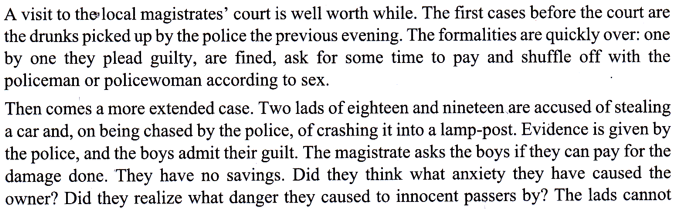 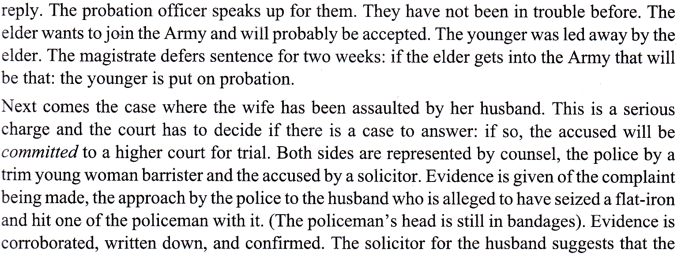 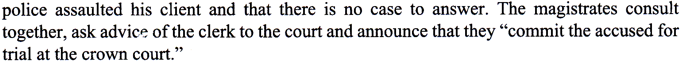 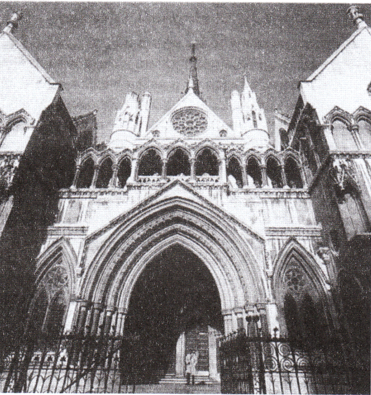 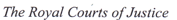 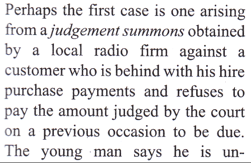 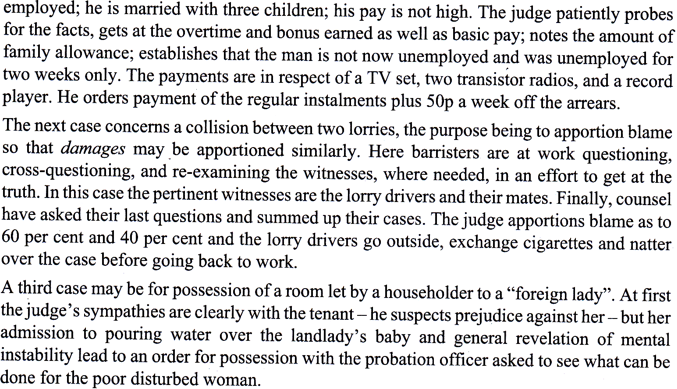 Complete the chart with appropriate word forms
Complete the chart with appropriate word forms
suspect
Complete the chart with the following words. Some words may be used more than once.
 
  legal   	natural    offender   	injured        state/public  	family     injuring
Complete the chart with the following words. Some words may be used more than once.   -   Key:
 
  legal   	natural    offender   	injured        state/public  	family     injuring